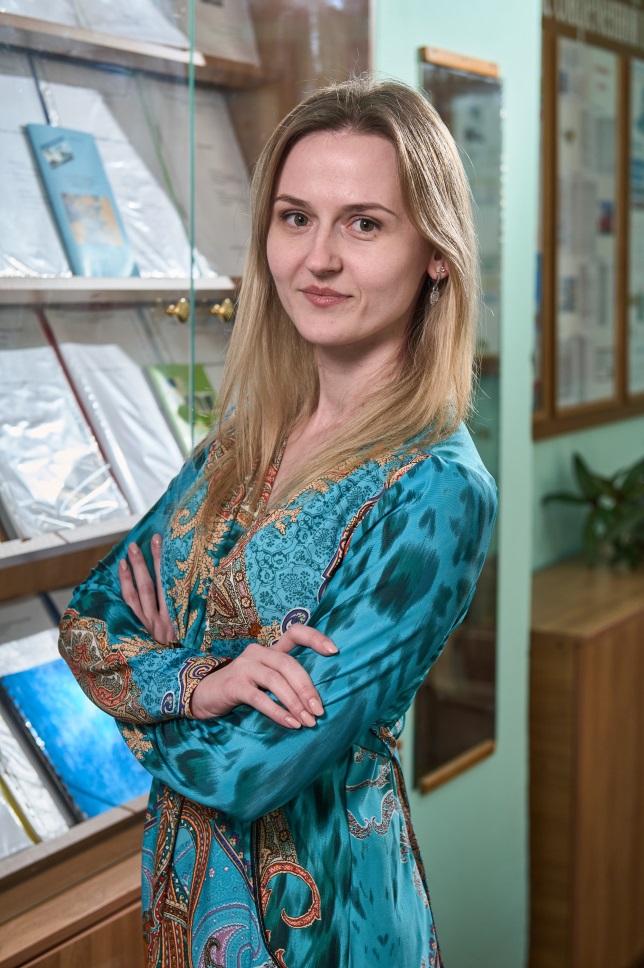 «Методическая мастерская»
Бирюкова Анна Алексеевна
учитель истории и обществознания
МБОУ «Лицей №7» 
г. Новочеркасска
«Чтобы не превратить ребёнка в хранилище знаний, кладовую истин, правил и формул, надо учить его думать»
				В.А. Сухомлинский
«Смелые мечты всегда работают на большую цель, и мы должны раскрыть талант, который есть у каждого ребёнка, помочь ему реализовать свои устремления. В классах формируется будущее России. Школа должна отвечать на вызовы времени, тогда и страна будет готова на них ответить»
В.В. Путин
«Задача педагога  - отобрать те факты в пределах существующего опыта, с помощью которых потенциально возможно поставить новые проблемы, побуждающие к дополнительным наблюдениям, расширяющим область последующего опыта»
Джон Дьюи (1859-1952 гг.),
Американский философ, 
психолог и педагог.
Проблемное обучение - это процесс обучения, детерминированный системой проблемных ситуаций, в основе которого лежит особый вид взаимодействия учителя и учащихся, характеризующийся систематической самостоятельной учебно-познавательной деятельностью учащихся по усвоению новых знаний и способов действия путем решения учебных проблем.                                                                                                                                               (М.И. Махмутов).
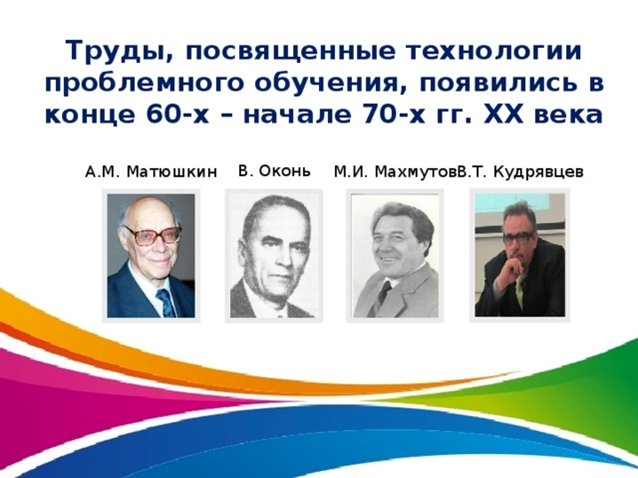 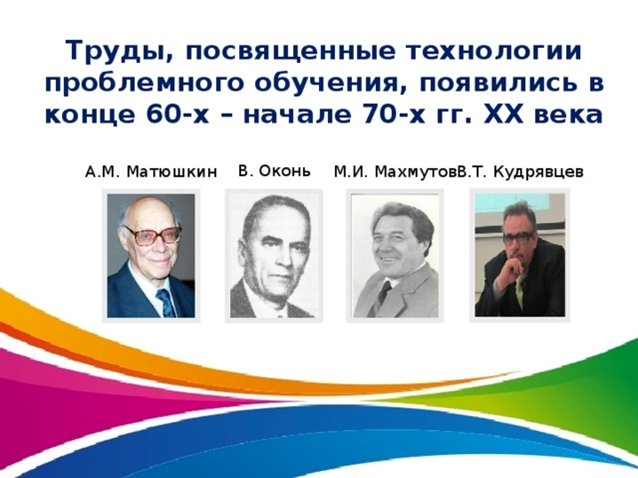 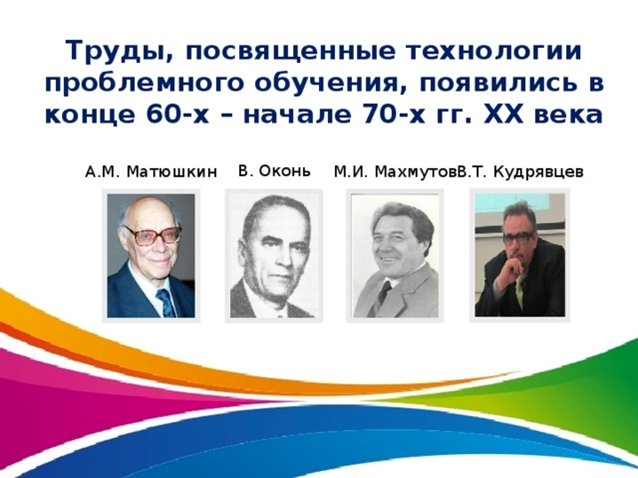 М.И. Махмутов
А.М. Матюшкин
В. Оконь
Т.В. Кудрявцев
Проблемная ситуация
По содержанию
По характеру
Создание художественных решений
Виду рассогласования
Неизвестного
Решение научных проблем
Уровню проблемности
Интересности содержания
Решение практических проблем
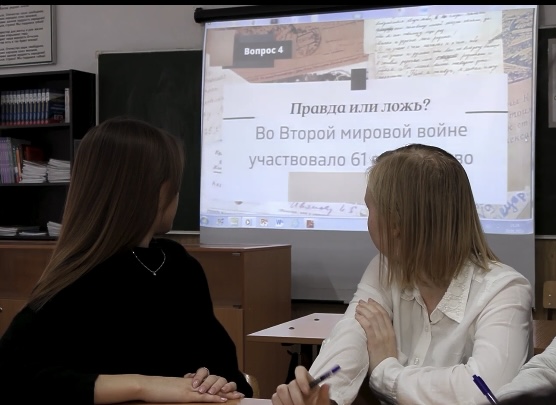 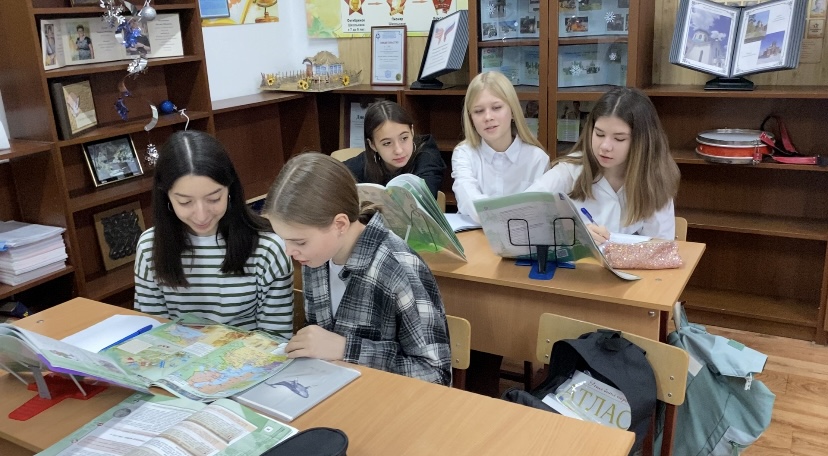 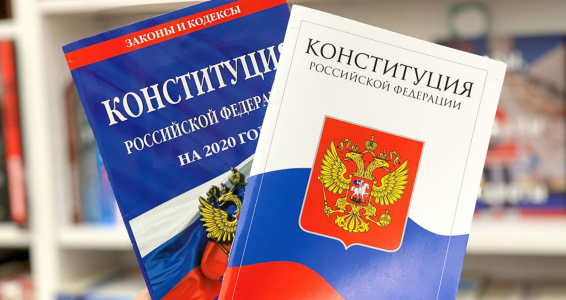 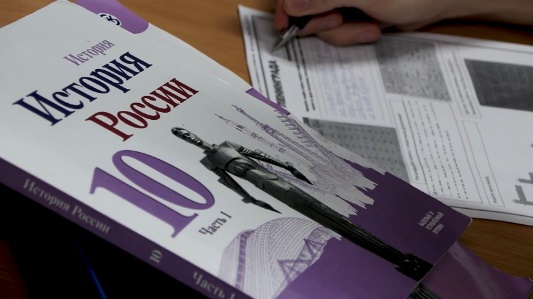 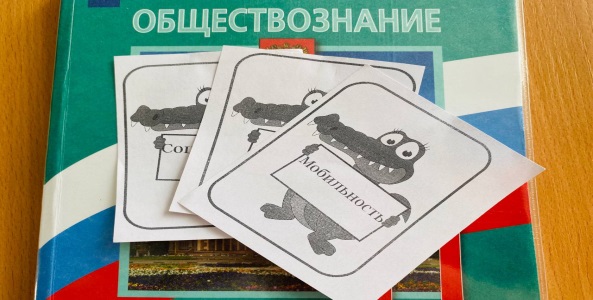 Формы решения проблемных ситуаций
История 8 класс.Политика Екатерины II Проблемный вопрос: «Екатерина II Великая: величие реформ или самопровозглашение?»
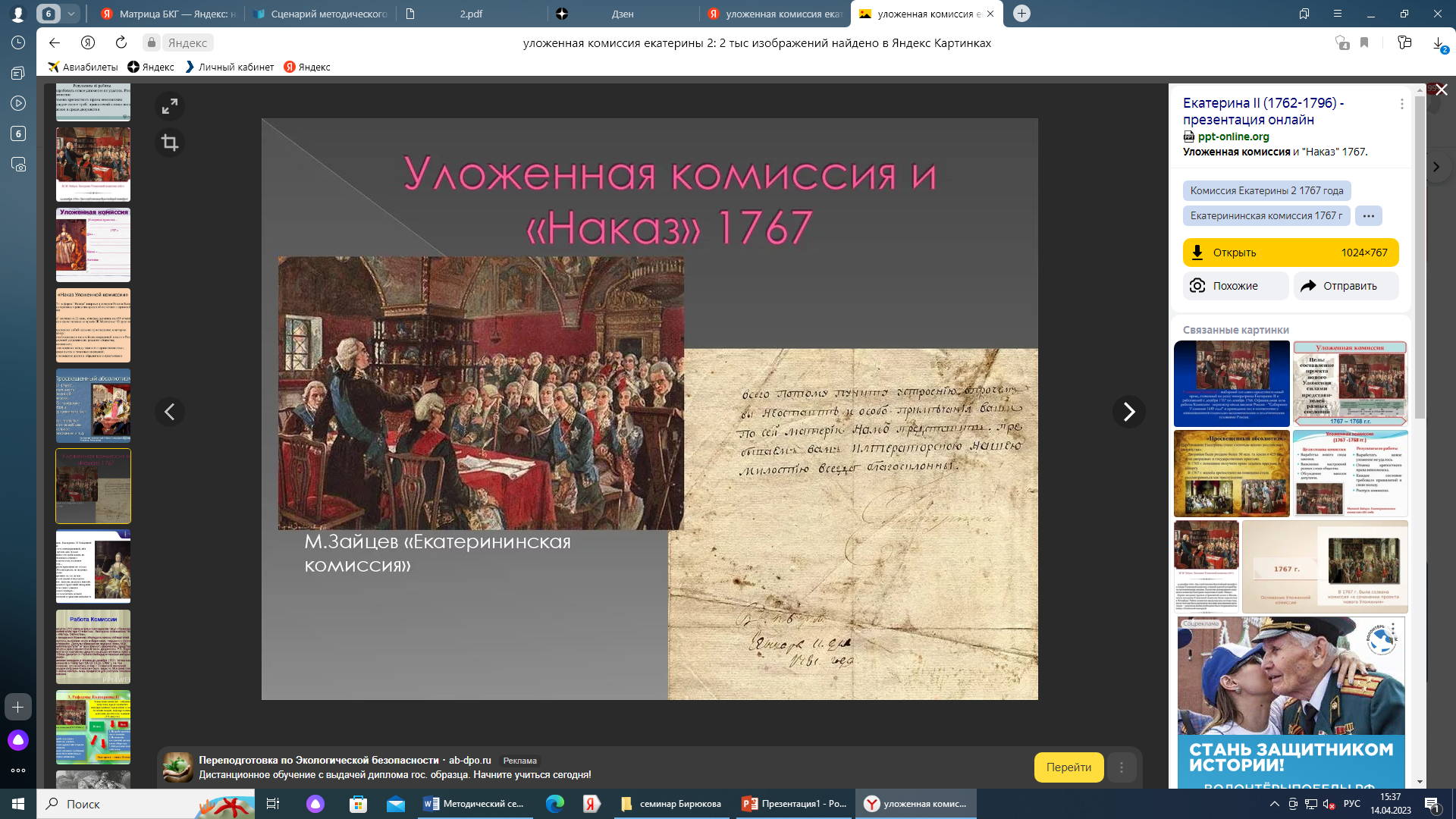 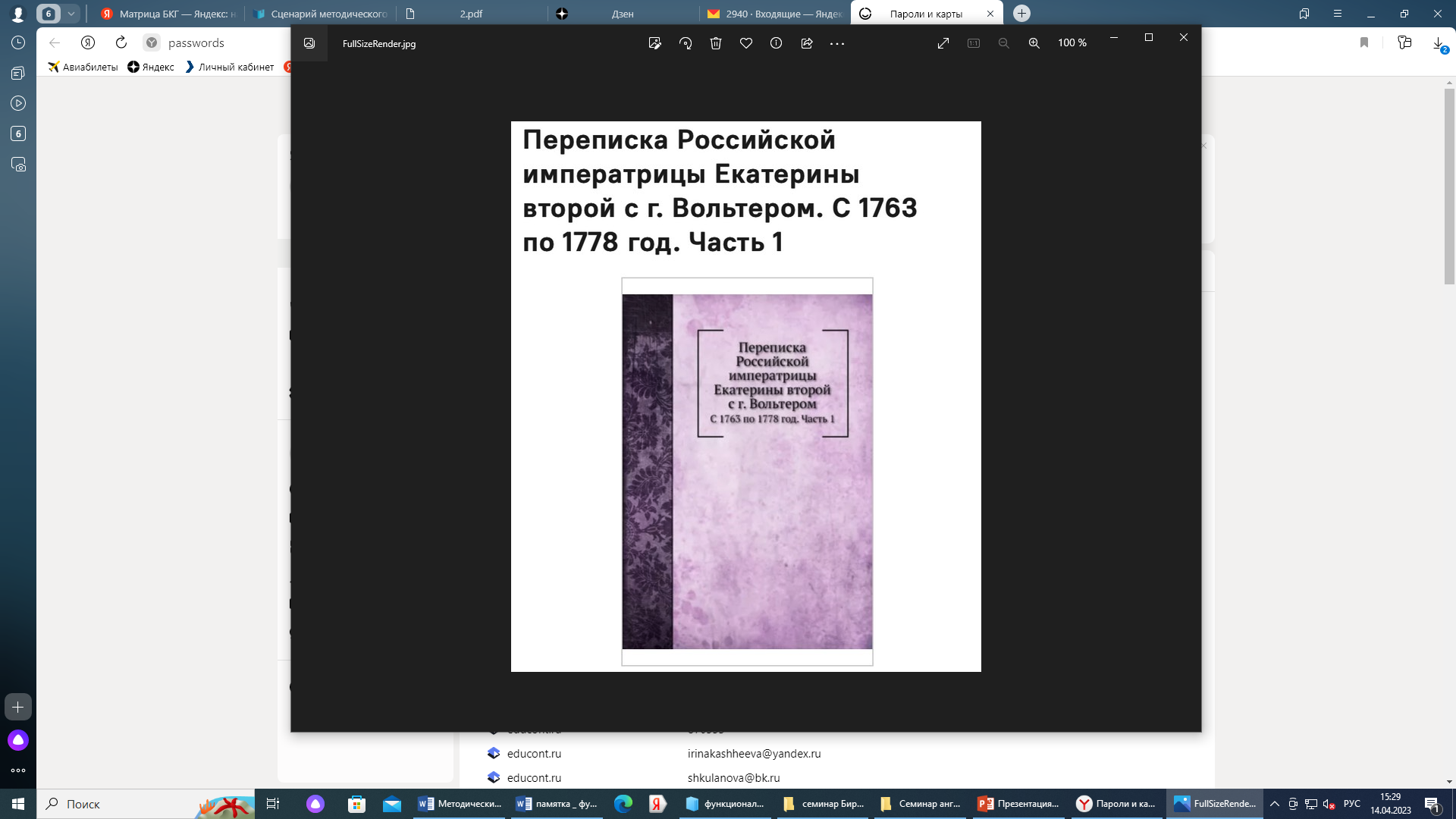 Исторический документ:
из заседания Уложенной комиссии
Сериал, Россия, 2014 г.
Режиссер: Александр Баранов, 
	  Рамиль Сабитов
История 9 класс.Реформы П. А. Столыпина.Проблемный вопрос: «Как реформы П. А. Столыпина могли предотвратить две мировых войны?»
«1 (14) сентября 1911 года в киевском оперном театре был смертельно ранен председатель Совета министров Российской империи Петр Аркадьевич Столыпин, что быстро стало легендой. Смерть Столыпина для России стала роковой. Если бы его реформы были закончены, получи страна те 20 лет внутреннего и внешнего спокойствия, на которые он надеялся, все могло бы пойти иначе…»
Филиппов А, журналист
Облако слов – визуальное представление 
списка категорий, ключевых слов.
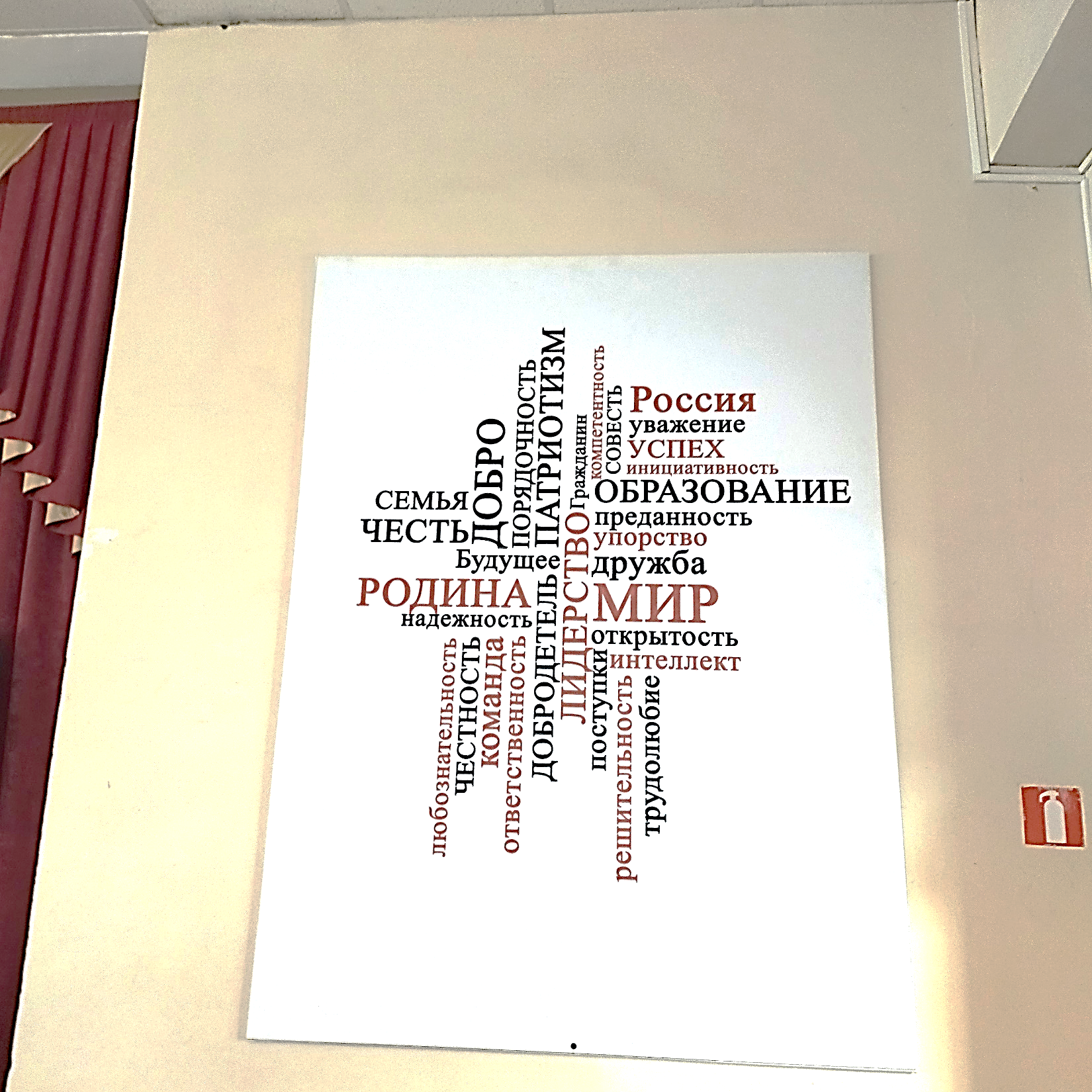 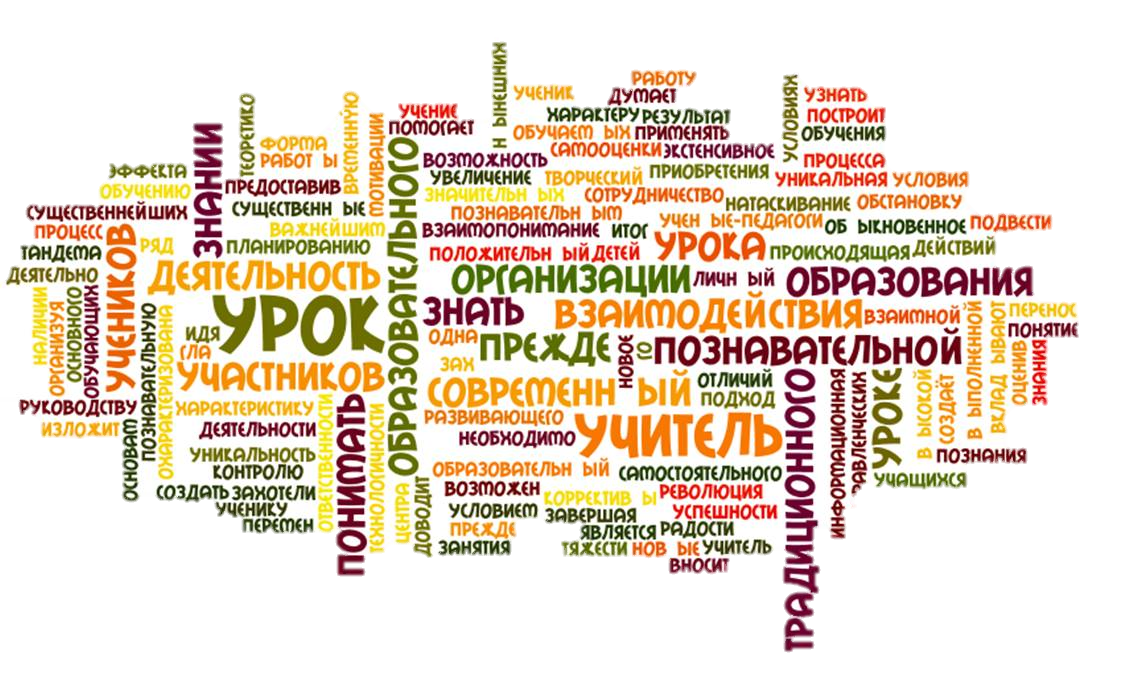 Настольные игры, игры для всей семьи
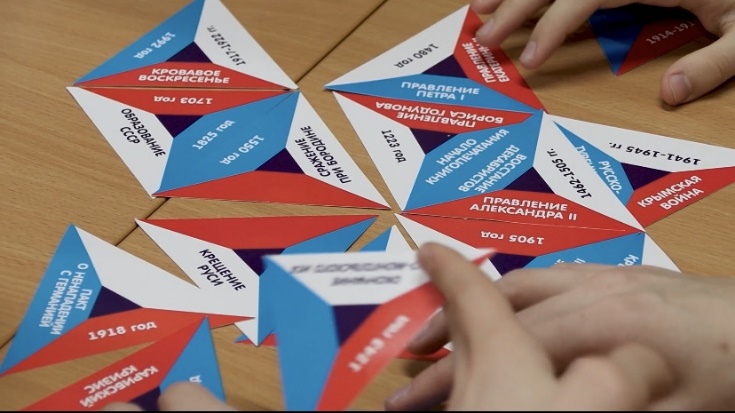 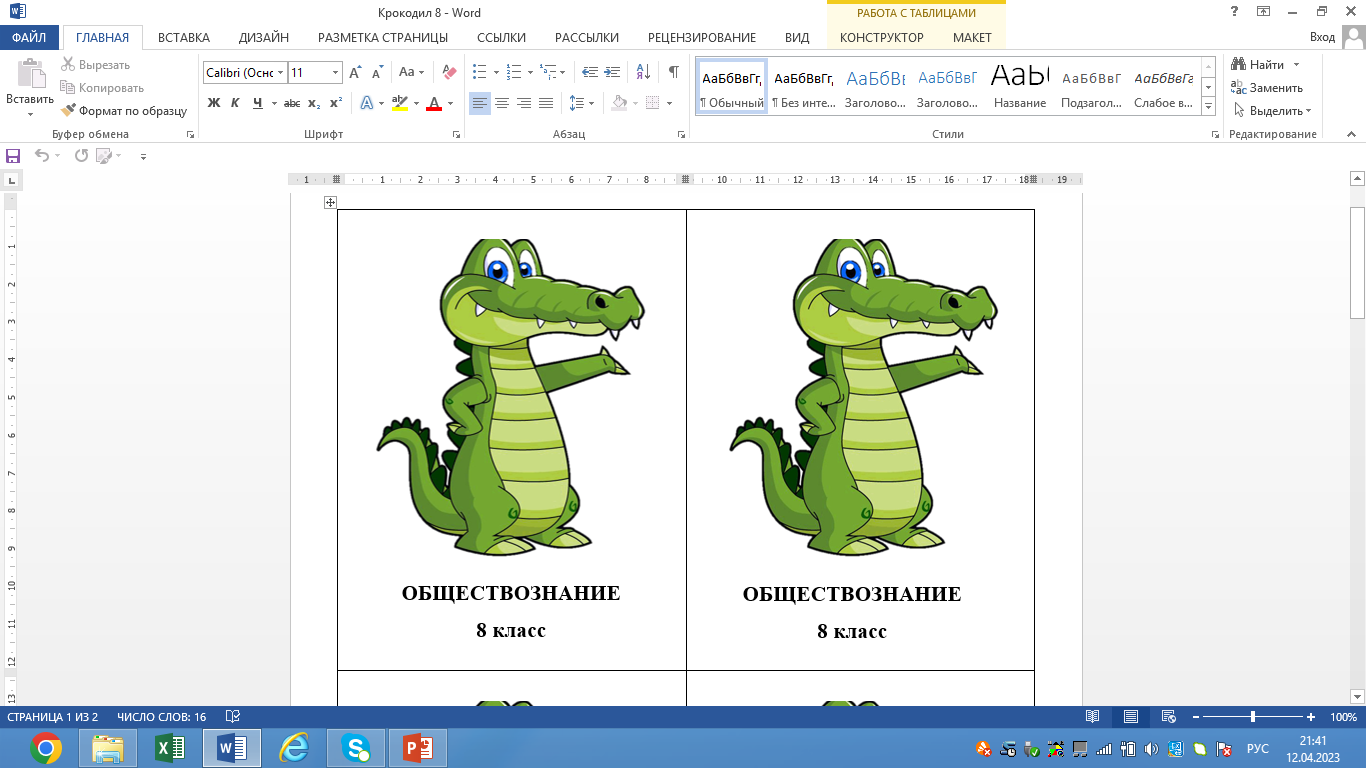 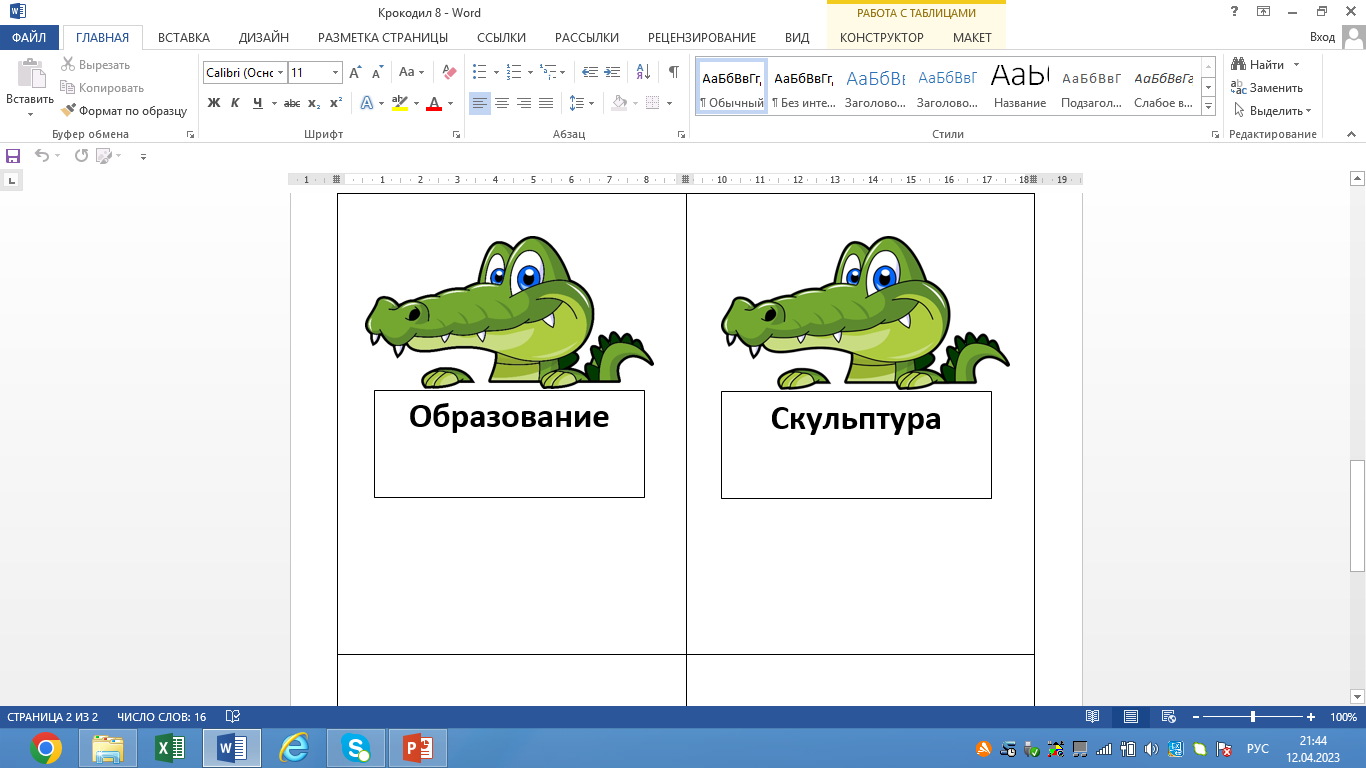 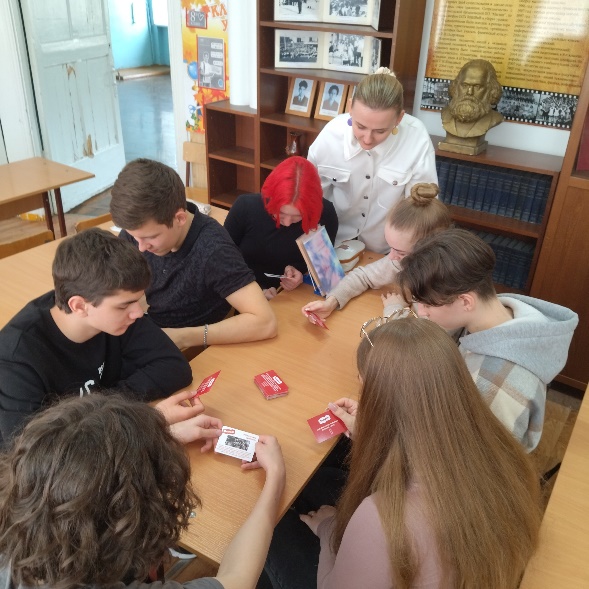 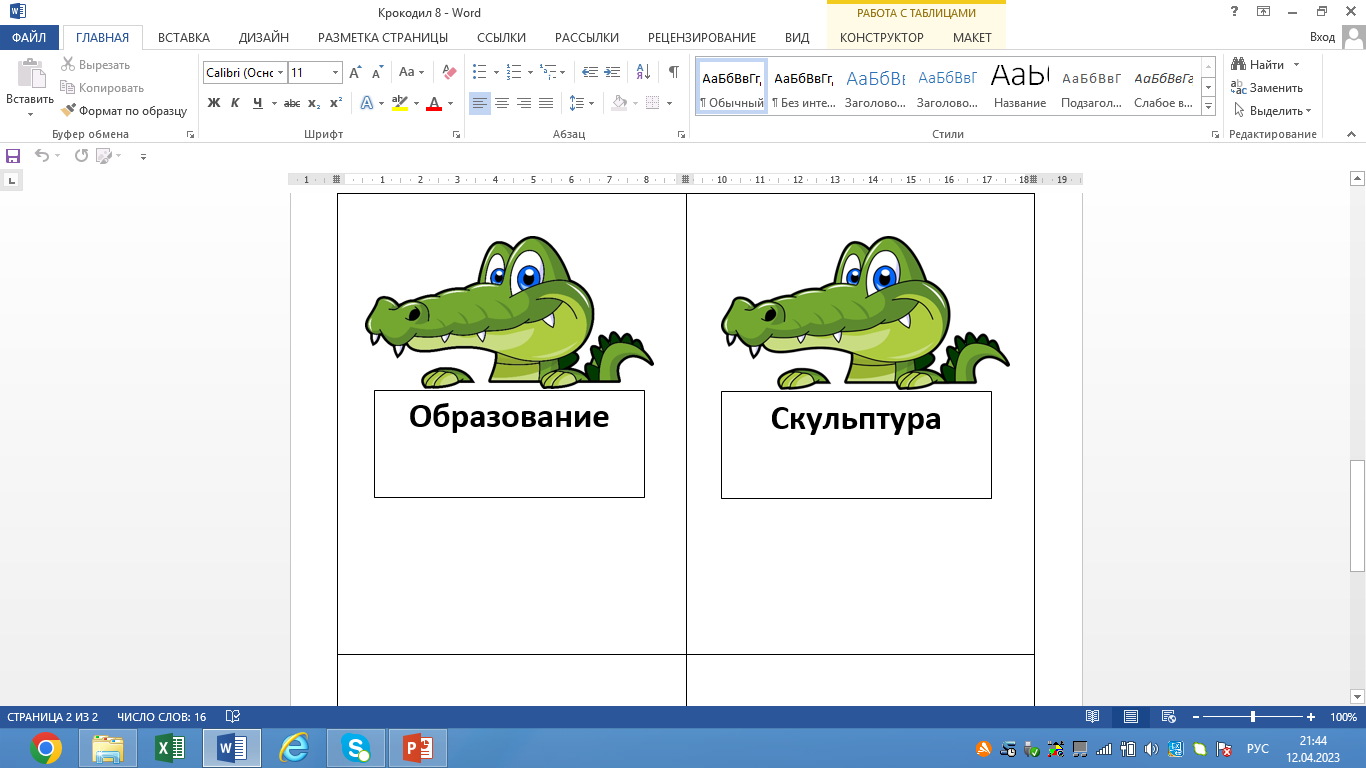 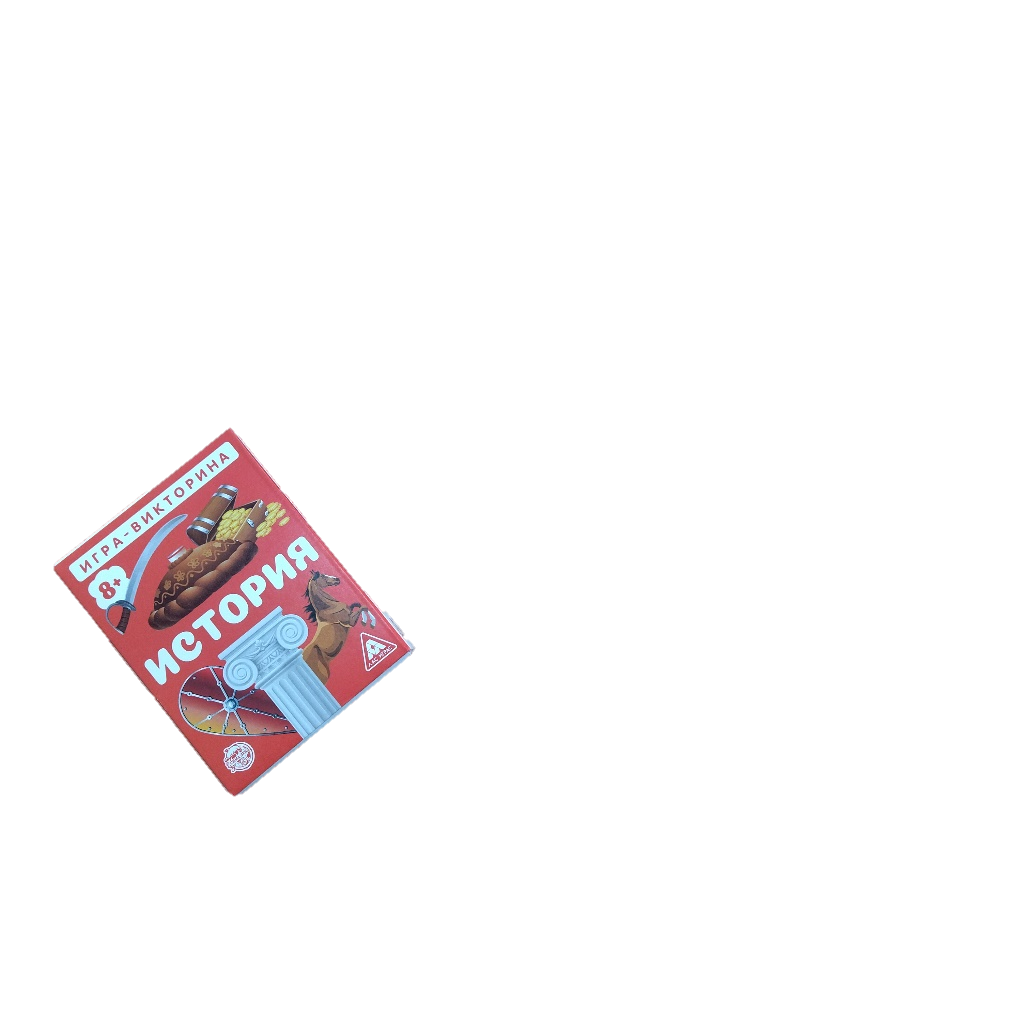 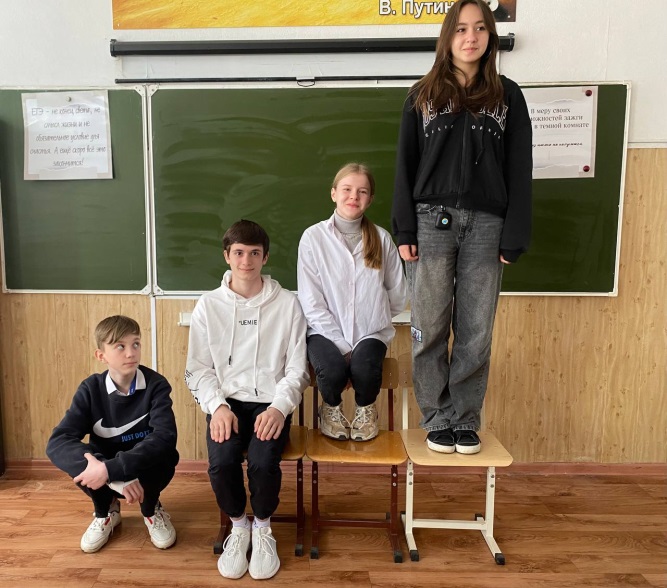 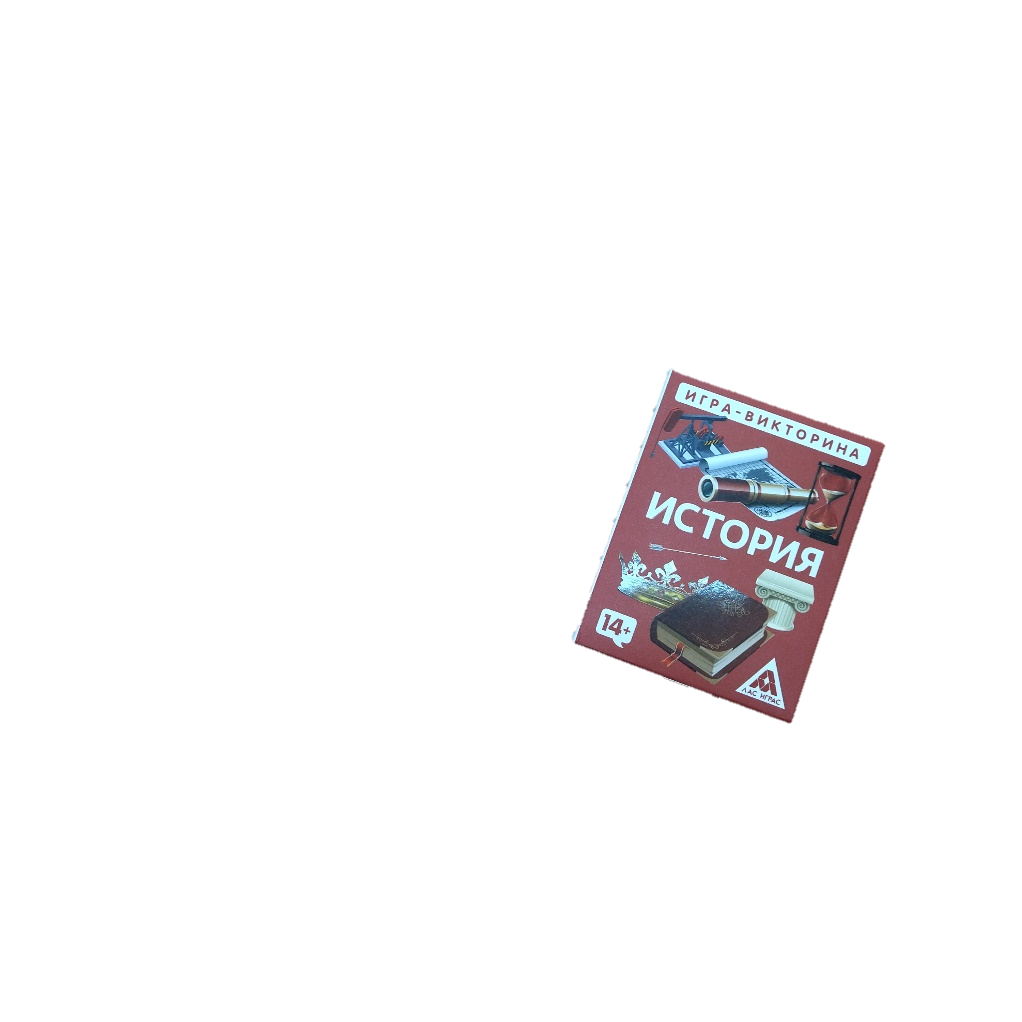 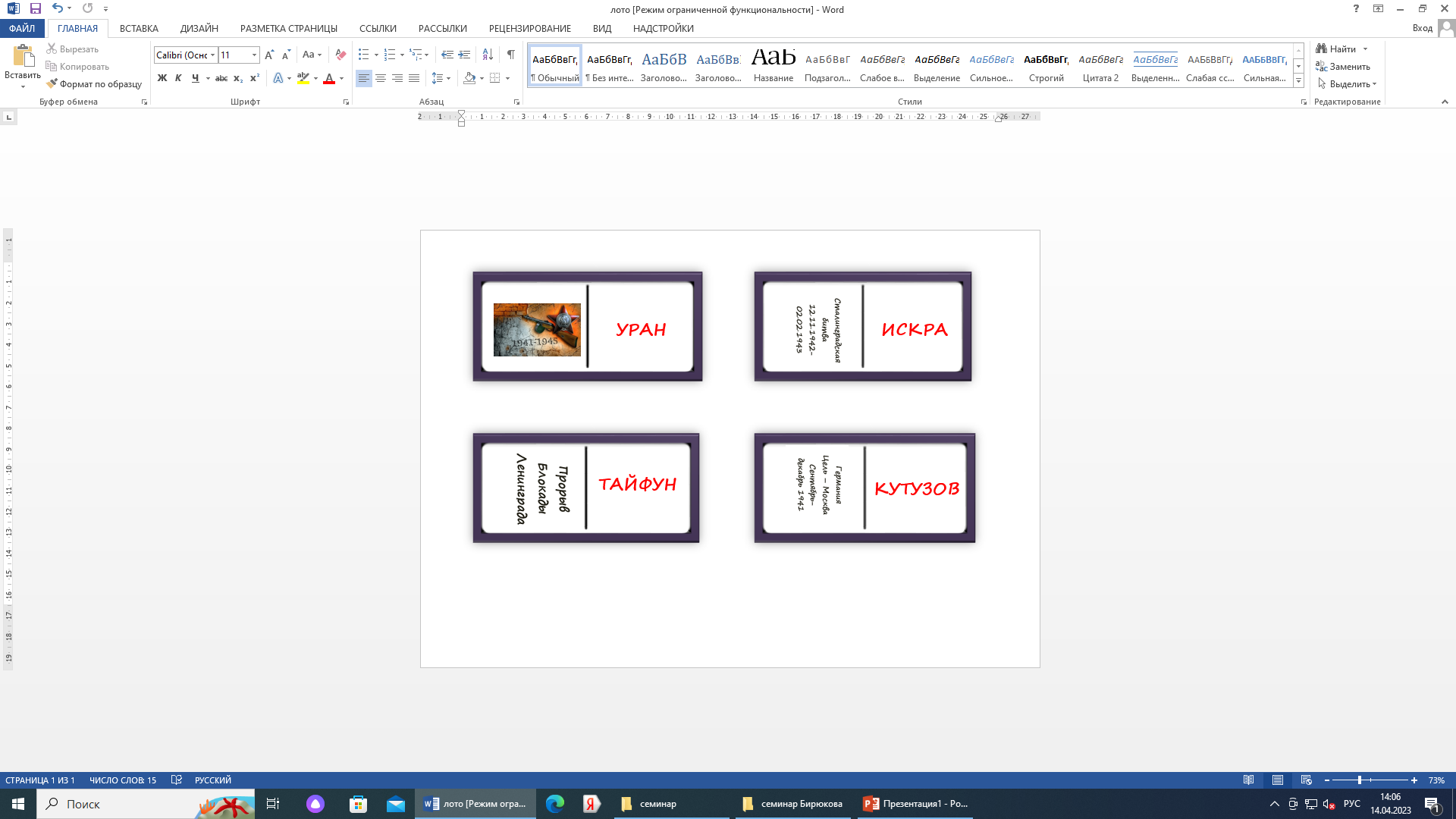 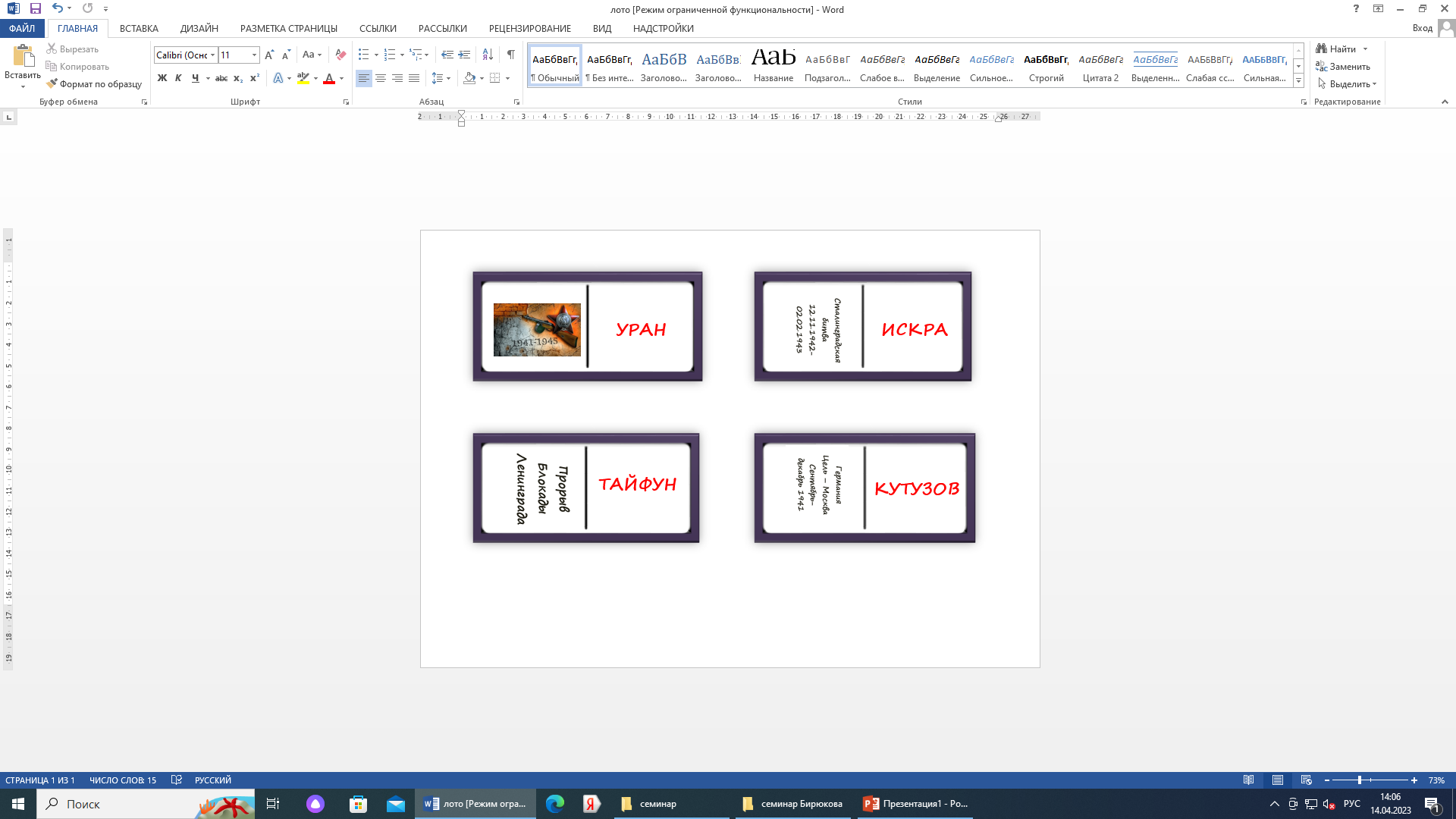 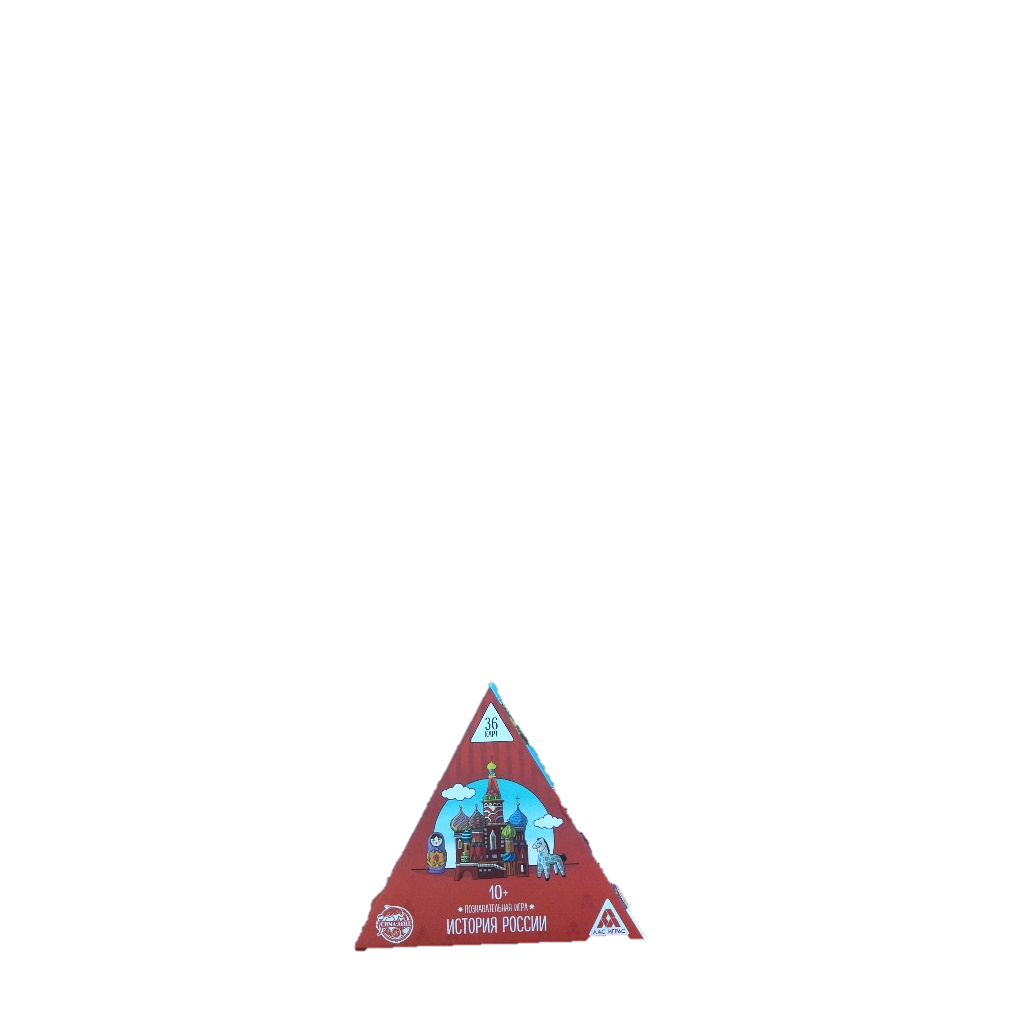 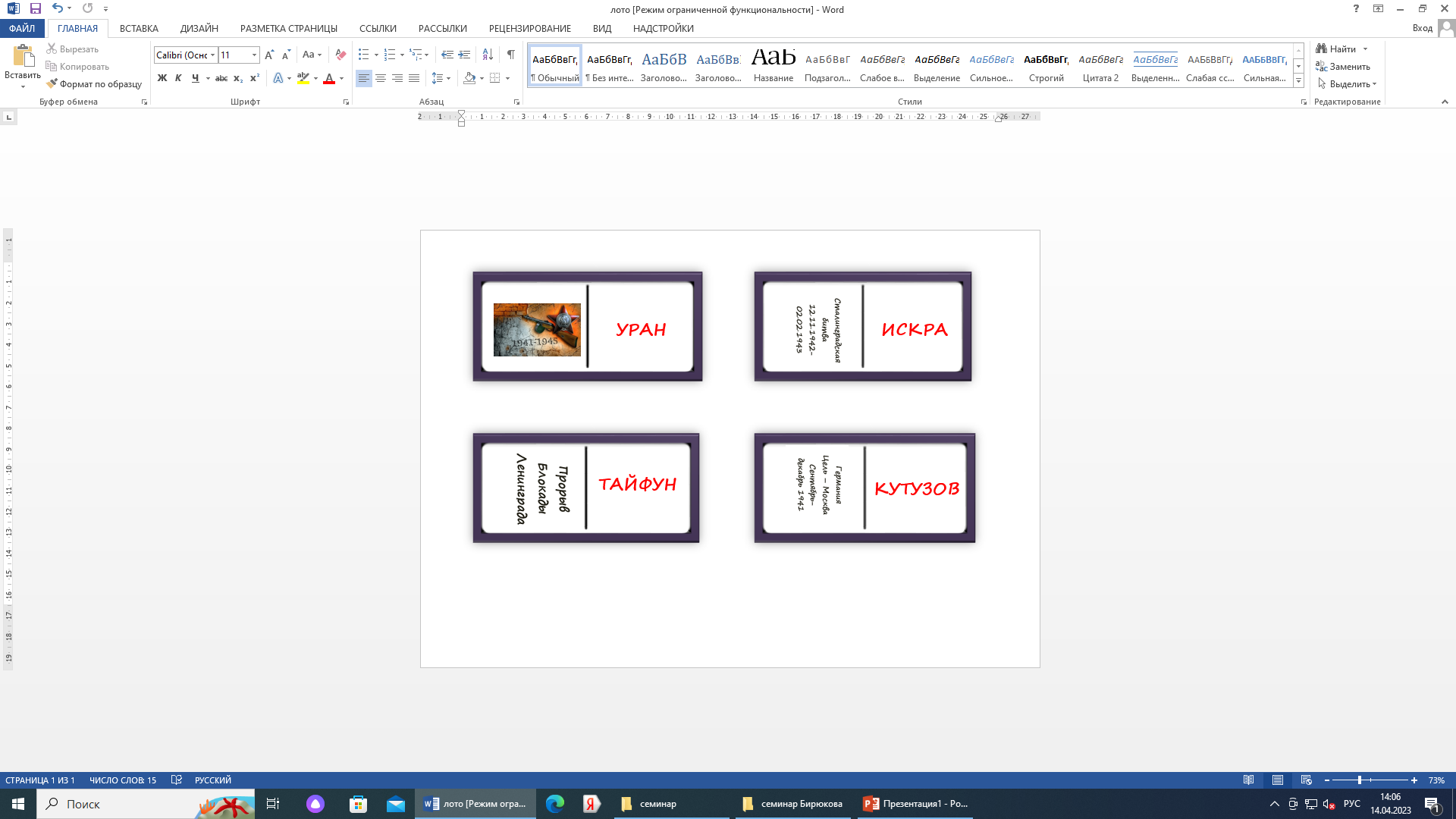 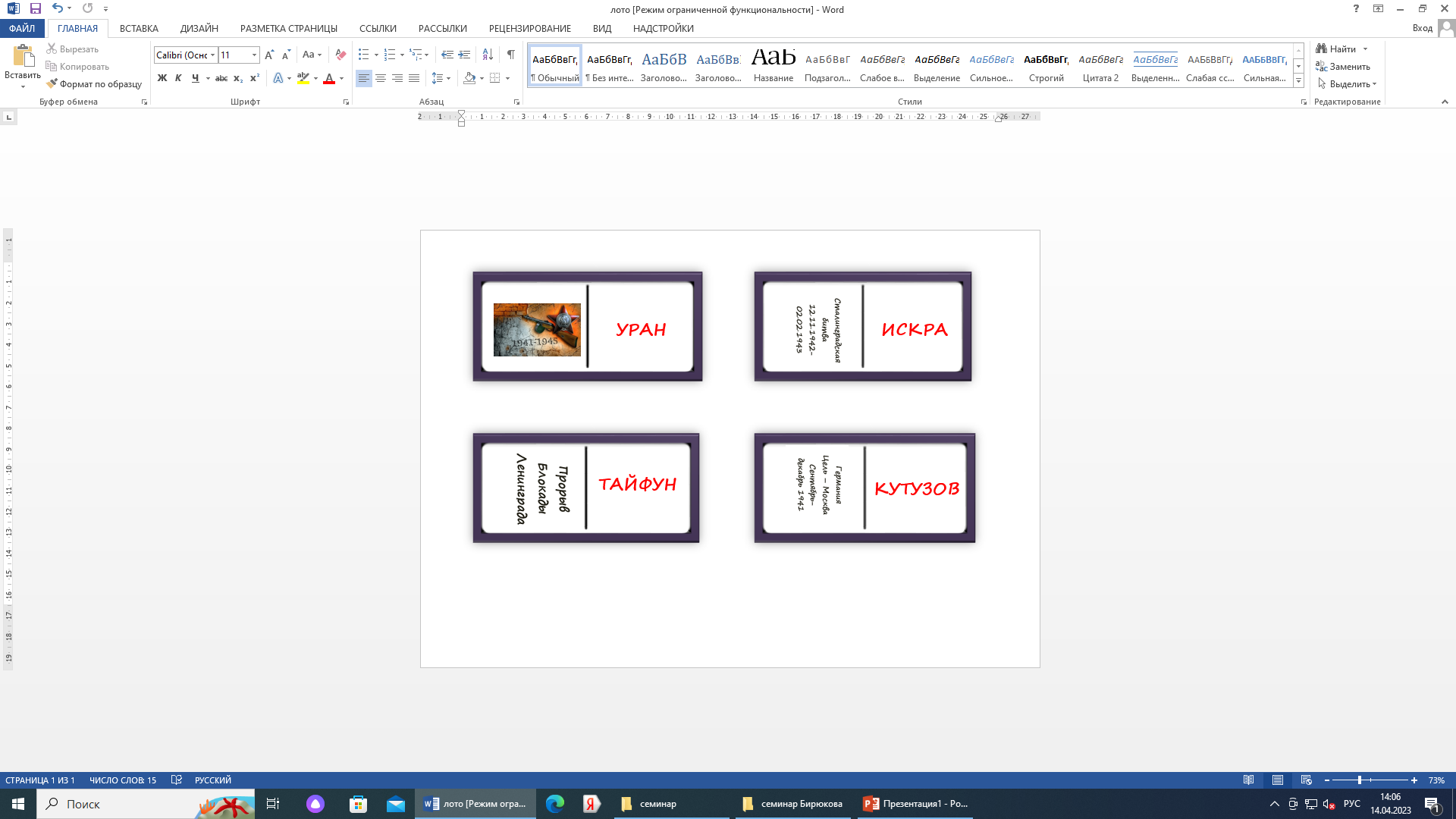 Скетч— это быстрая зарисовка от руки. Особенности скетчинга:- это рисунок без прорисованных деталей;- автор может рисовать скетч с натуры или с фотографии, а может выдумать сюжет;- передает основные формы и контуры предметов и впечатления автора.
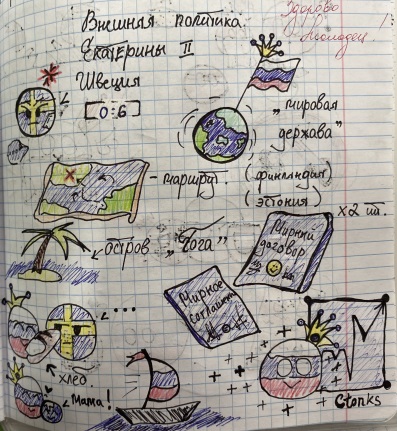 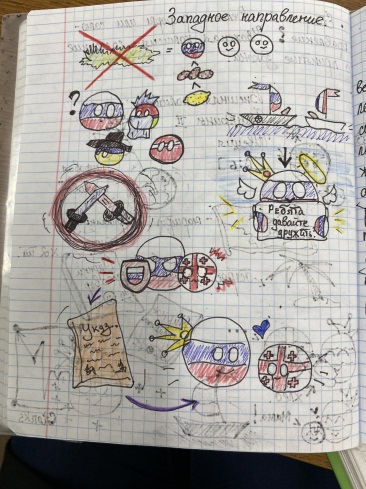 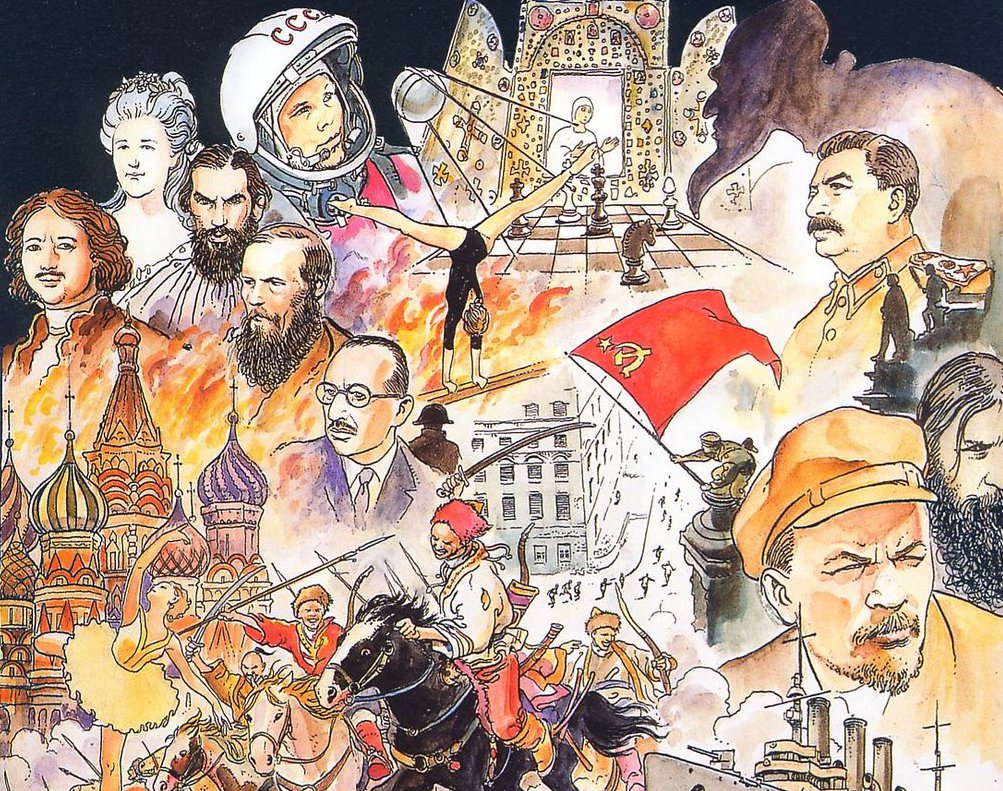 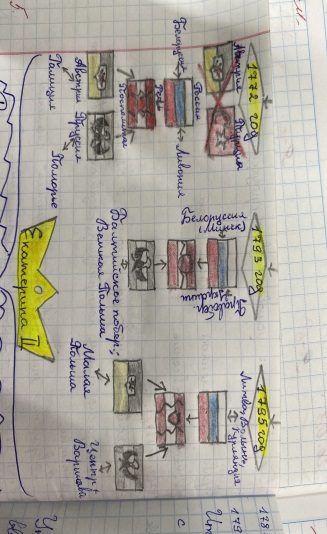 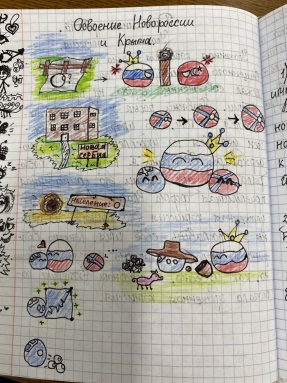 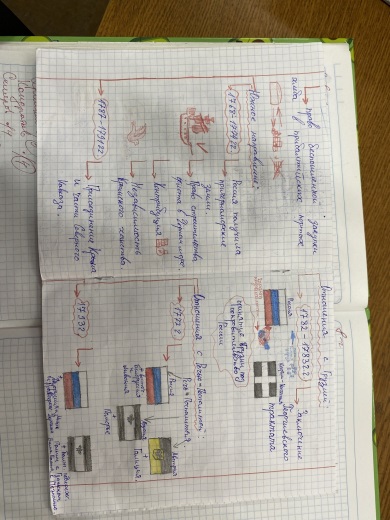 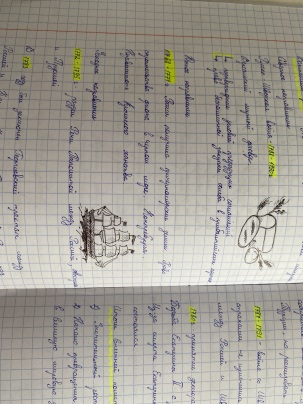 Работы учащихся
Эмодзи – язык идеограмм и смайликов, используемый в электронных сообщениях и веб-страницах, а также сами пиктограммы
Комикс – серия рисунков, в которой рассказывается какая-либо история.
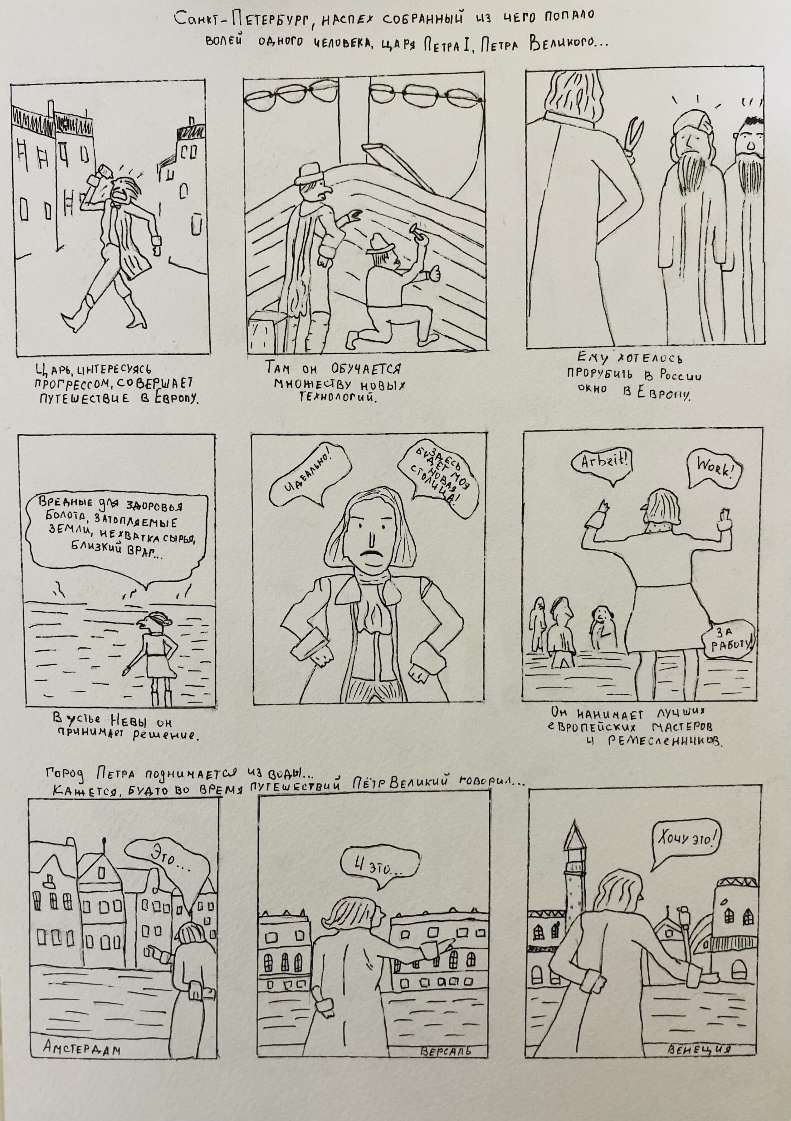 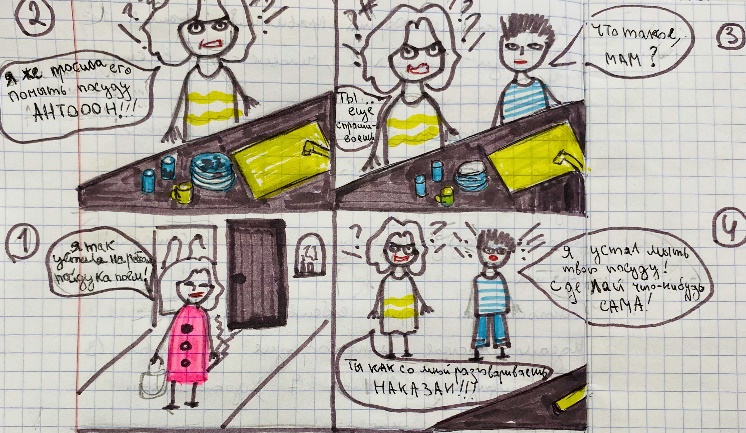 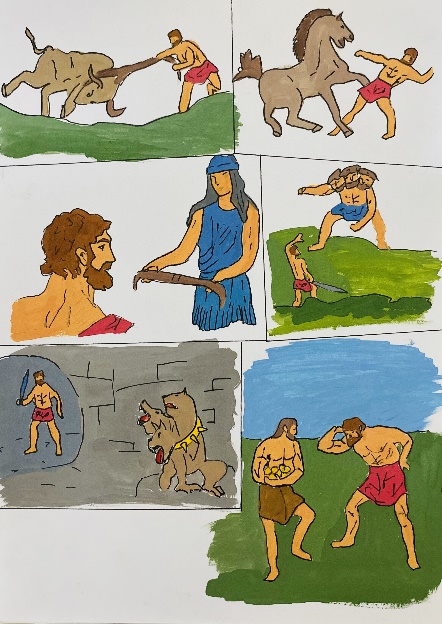 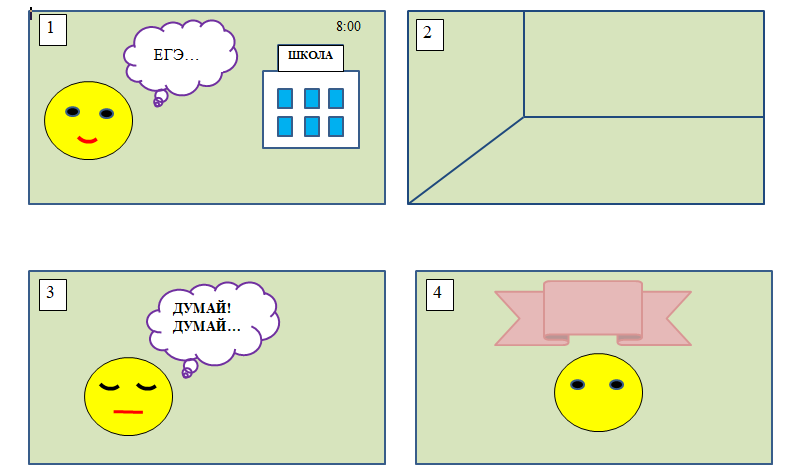 Словесный портрет – создание образа с использованием ключевых понятий, ассоциаций
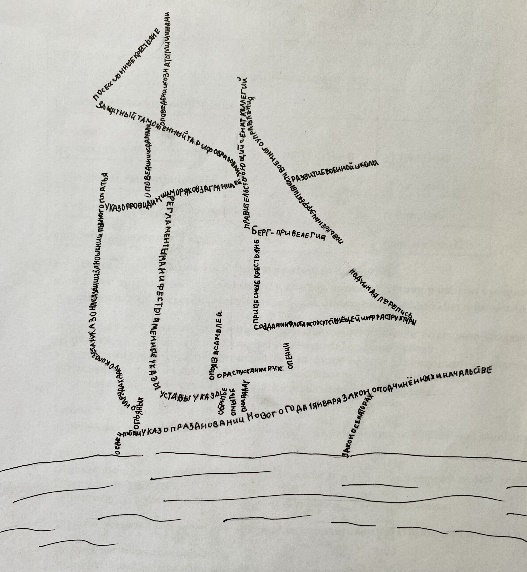 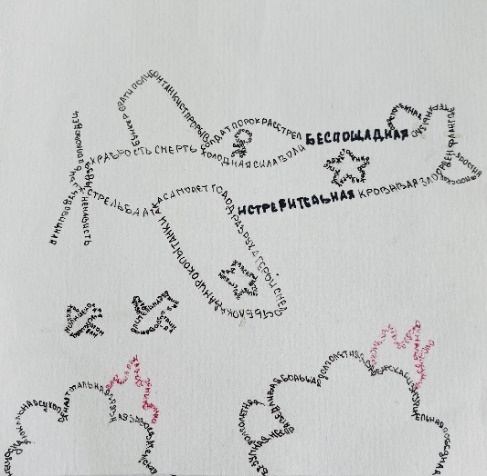 Реформы Петра I
Великая Отечественная война 1941-1945 гг.
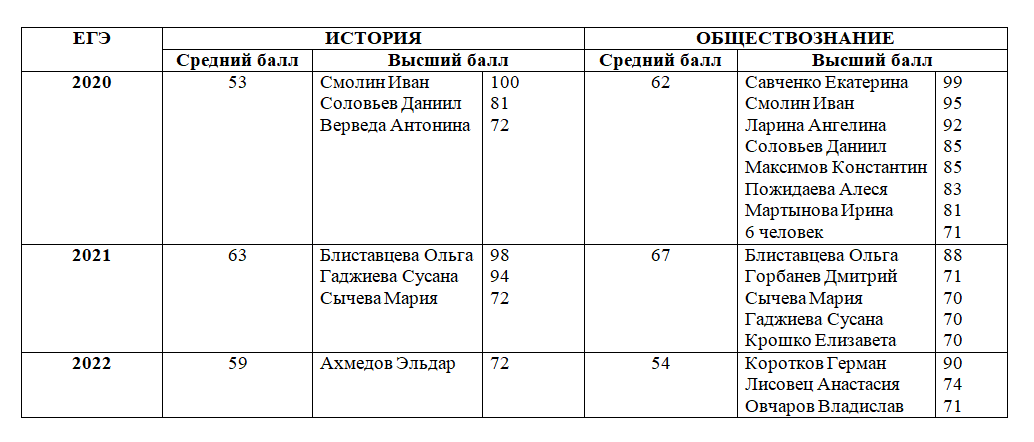 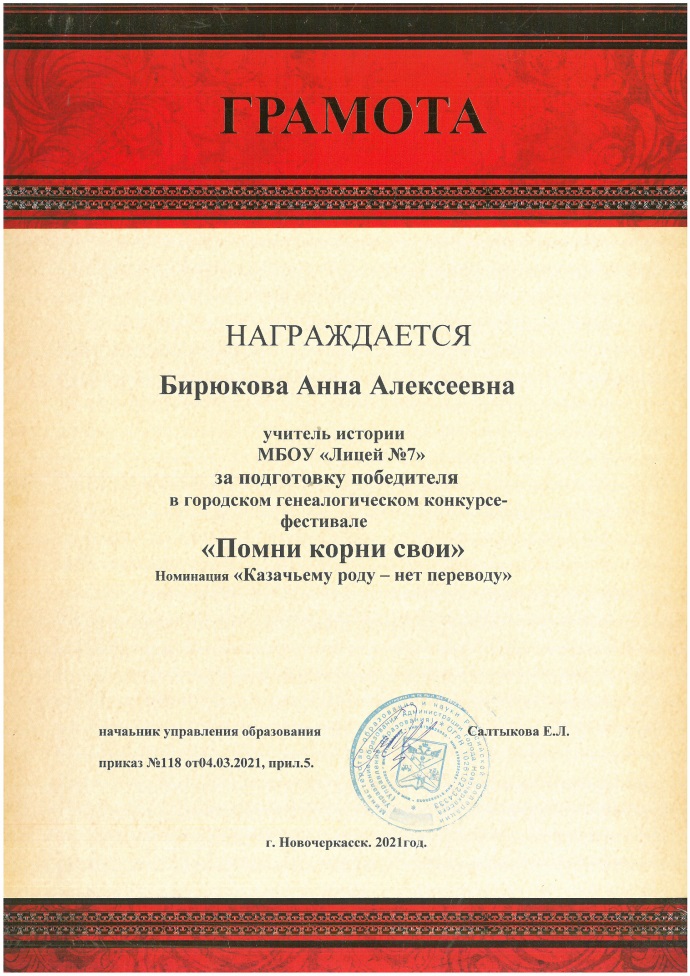 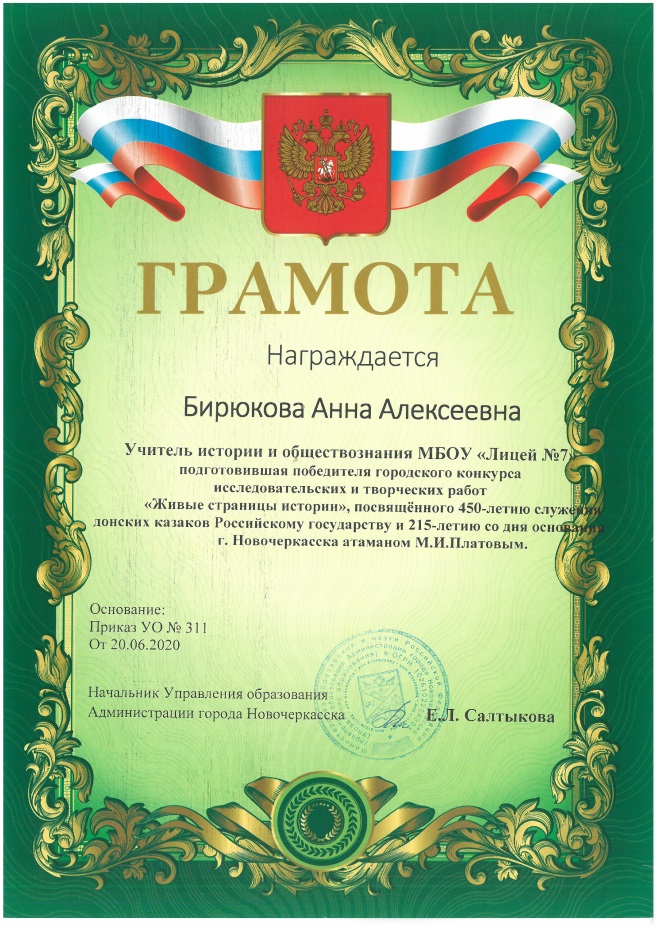 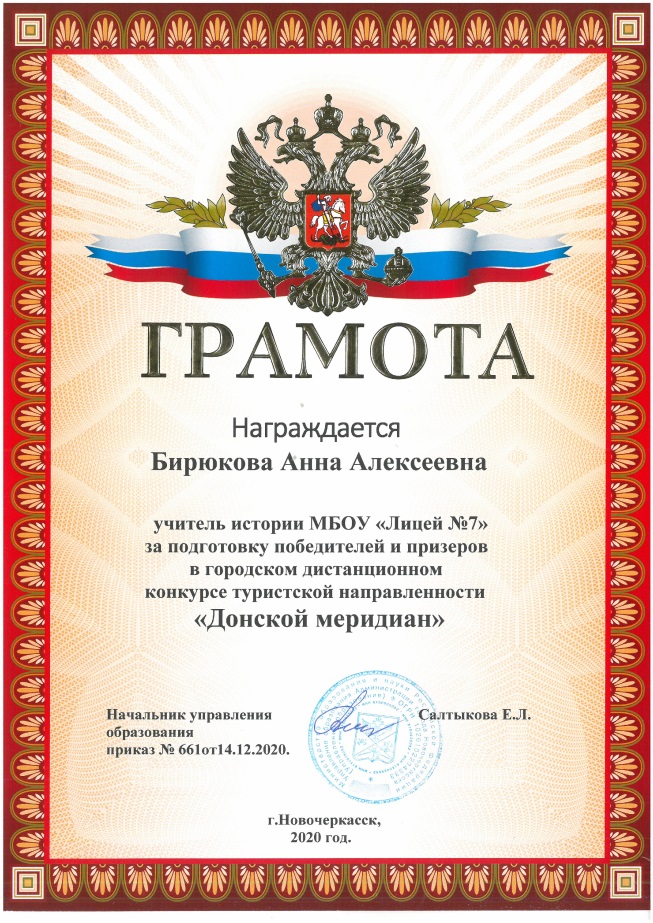 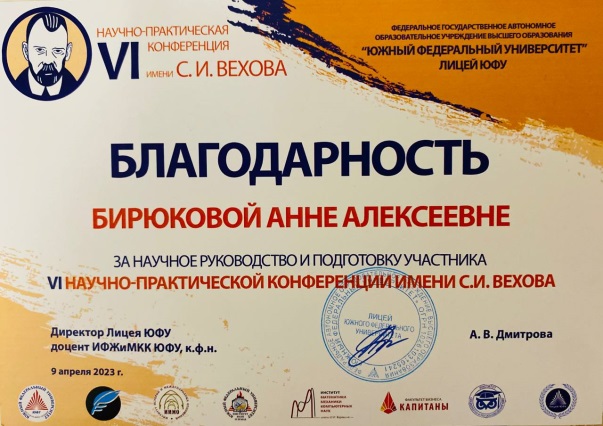 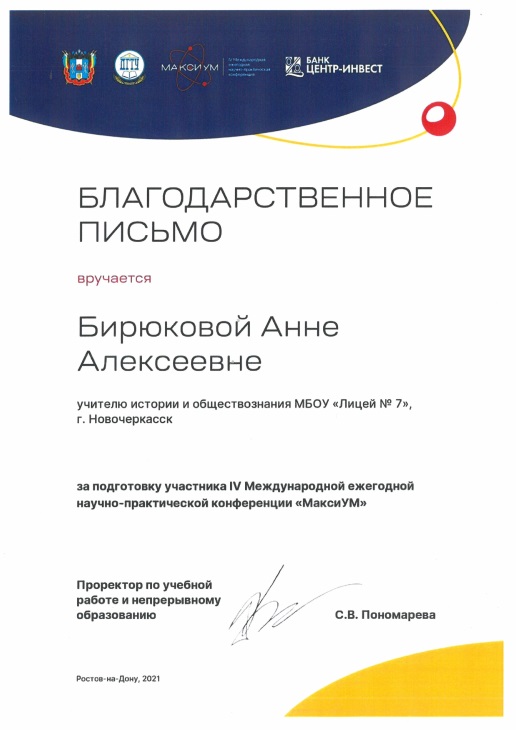 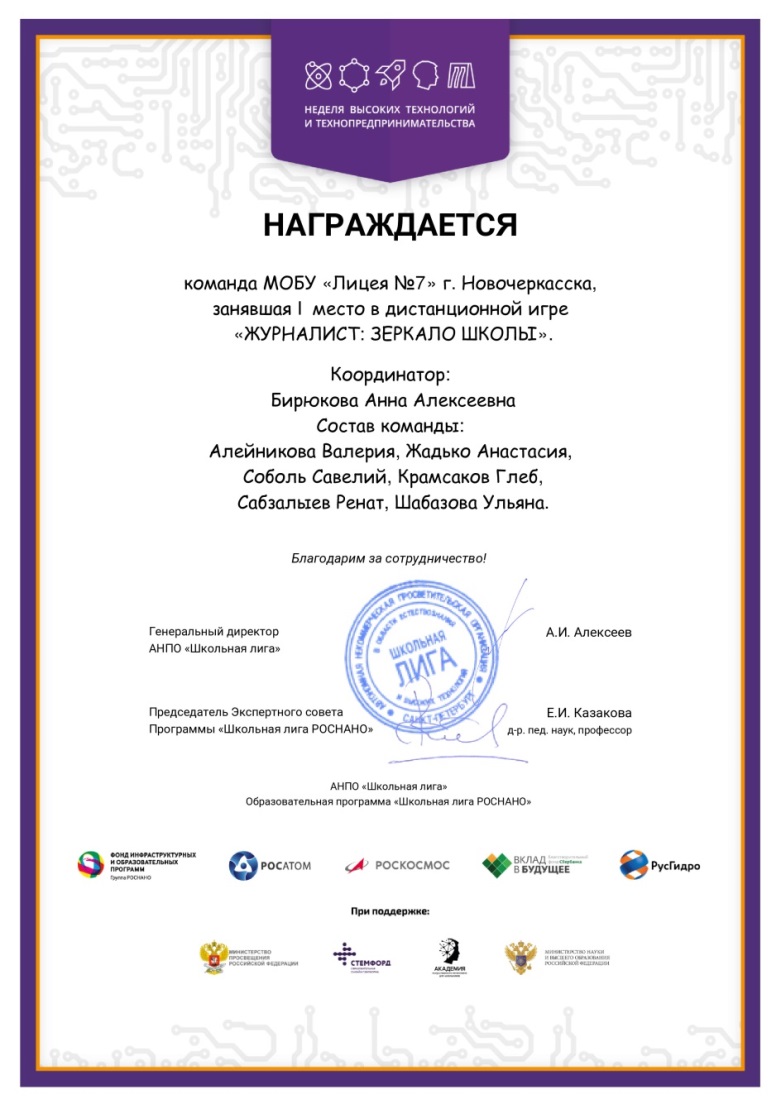 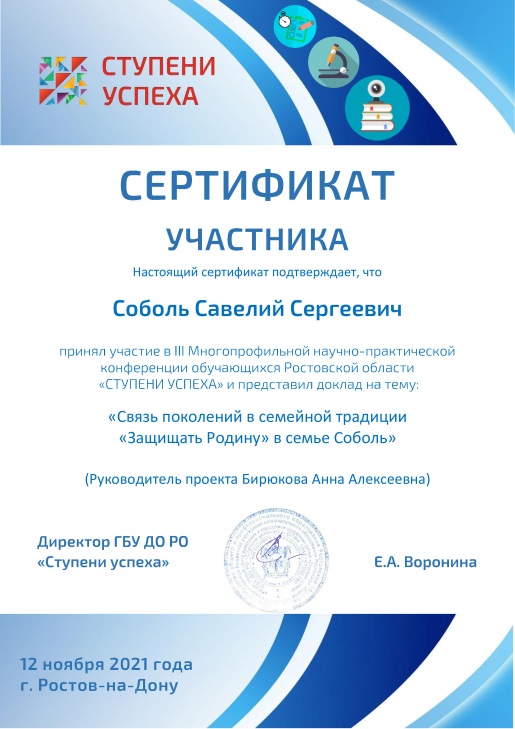 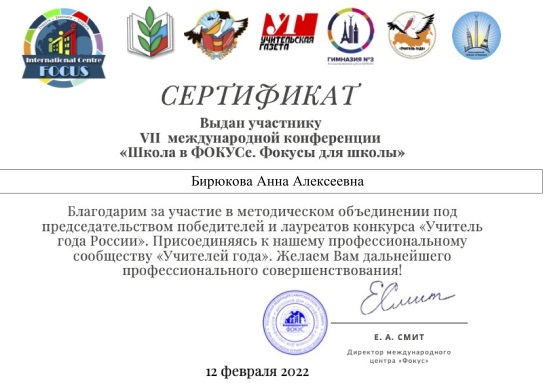 егэ